MORFOLOGIE
1.hodina
8.3.2021
Význam morfé + logia
morfé – tvar, logia – nauka
morfologie je součástí mnoha věd:
 - biologie
astronomie
geomorfologie
archeologie
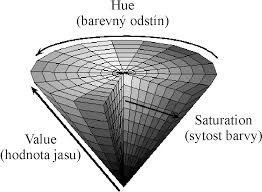 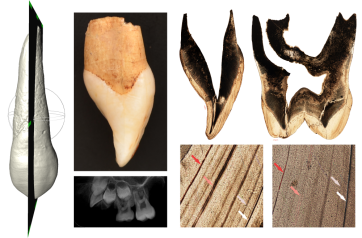 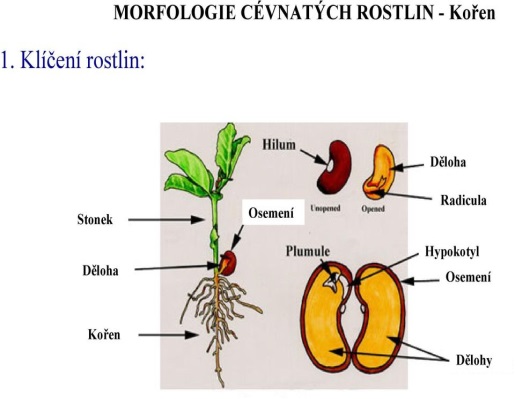 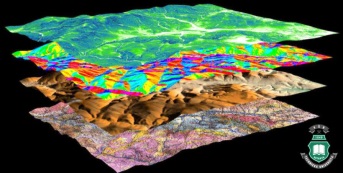 Lingvistická morfologie
STUDUJE
tvary slov
procesy slovotvorby 
jejich výsledné tvary – celkové i částečné

Základní jednotkou je morfém = signifikativní (tedy znaková) jednotka jazyka, která je nositelem významu.
Význam morfému
DVOJÍ PŘÍSTUP  morfologie
MORFÉM
ELEMENTÁRNÍ JAZYKOVÝ ZNAK
BILATELÁRNÍ JEDNOTKA – sloučení označovaného a označovacího (F. Saussure)
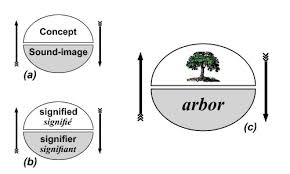 Typy morfému podle významu (viz slide 4)
Lexikální morfémy
Lexikální morfémy – klasifikace z hlediska obsahu
příklady
strojopisný

   STROJ        PIS 		- kořeny
                O			- spojovací morfém         
                                          spojující složeniny
                            NÝ        - odvozovací morfém
příklady
CHÁLEIRA 
 	

	chá 	  eira 
 	čaj 	 (sufix označující nádobu)
                      sufix může vykazovat plurisémii)
	       L  (interfix)
Gramatický morfém
Gramatický morfém
Může také vykazovat i plurisémii
   1 gramatický morfém může mít více významů
   například - koncovka –a  
             - význam 1.pádu sg f. (nominativu - žena)
             - význam 2. pádu sg  m.(genitivu – pána)
              - význam 1. pádu sg. N. (města)
ALOMORFY
Mnohé morfémy se realizují několika různými způsoby, které představují alomorfy (varianty nebo možné realizace.
DISTRIBUCE ALOMORFŮ
ALOMORFY
1. ŘÁDU
2. ŘÁDU
výběr konkrétního alomorfu je diktován morfémickým okolím (příslušností sousedních morfémů do určité třídy, resp. jejich významem).
výběr je diktován fonemickým okolím (formou=fonémickou realizací sousedních morfémů). S alomorfy 2. řádu se ve větší míře setkáváme v uralských a altajských jazycích, kde značná část gramatických morfémů má 2-4 alomorfy (sufixy), jejichž distribuce souvisí s tzv. vokální harmonií
Alomorfy jednoho morfému
Mohou mít zcela různou podobu
mohou se lišit jen jednou hláskou
Jde o tzv. supletivismus, se kterým se setkáváme například při stupňování nepravidelných adjektiv nebo adverbií (dobrý-lepší, bom-melhor-ótimo), nebo ve flexi pomocných sloves ( být-jsem).
Jde o tzv. alternaci:  odlišení jen jednou souhláskou nebo samohláskou, a to v podobě střídání souhlásek nebo samohlásek v různých variantách jednoho kořene (kmene) se nazývá alternace. (např:  dormir-durmo „spát“, „spím“, nebo vestir-visto, „obléci se“, „oblékám se“ apod.)
Gramatický morfém (FÚZE, GRAMATÉM)
Může vykazovat také fúzi: jeden morfém je nositelem více významů zároveň. V tom případě jej lze nazvat GRAMATÉMEM
    ženám – morfém čísla i pádu
    falei – morfém čísla, osoby a času
                  FALAR – MLUVIT
                        E I   - (il jsem)
Nulový morfém
Některé gramatické morfémy mají tzv. nulovou realizaci. Např. u tvaru „žen“ je realizován 2. pád nulovým morfémem (nulovou koncovkou). Nebo v případě portugalského slova tórax „hrudní koš“ je plurál také realizován nulovým morfémem (o tórax „hrudník“, os tórax „hrudníky“).
Distribuce kontrastivní a komplementární
Kontrastivní distribuce: 

Pro vyjádření  nějaké gramatické kategorie máme více morfémů a ty se distribuují podle morfologických pravidel (v některých jazycích podle vokalické harmonie)

Např u sloves pro vyjádření 1.os. sg. Existují následující morfémy: 
    -O, -EI, -AVA, -ARA, -AREI,-ARIA,- ASSE, -AR

(Každý má jiný významový čas, kontrastují významově, proto kontrastivní distribuce)
Komplementární distribuce
Komplementární distribuce
Pro jeden významově stejný je existuje více morfému. Například pro plurál podstatných jmen existují

-s, -es, -is, -I, éis, ões, ães, ãos

Ty se ale nedistribuují nahodile, nýbrž podle pravidel. 
			Café –cafés
			Professor -professores
Kombinatorika morfémů
R+0   	les lov, ruka – bosque, caça, mão
R+ F	lov-ec,   caça-dor
Ra	knihovna, livr-aria
aR, aR	vý-let, ex-cursão
aRa	prekrásný  super-bonito
R+R  	mrakodrap, arranha-céus
Slovní zásoba
morfologie		morfologia, f.
lingvistika 		linguística f.
morfém 		morfema, m.
lexikální morfém 	morfema lexical
gramatický morfém	morfema gramatical
kořen 		radical m. (volný)
kořen 		raíz f. 	(vázaný)
afix			afixo m.
sufix			sufixo,m.
prefix		prefix,m.
infix			infixo ,m.
Cvičení
Ke kterým typům morfémů patří slova: hoje „dnes“, aqui „tady“, pão “chléb“   LEXIKÁLNÍ nebo GRAMATICKÉ? 
Definuj a označ ve slovech  bázové morfémy. (filha „dcera“, falo „mluví-m“, boa „dobrá“, flores „květiny“)
Definuj a označ ve slovech papelaria, saudável, refazer, engordar, amanhecer, cafeteira derivační morfémy. 
Rozděl slova podle typu kořenu na slova s kořenem vázaným a volným: hoje, aqui, pão, fiho, trabalhei. 	
V portugalském slově cháleiras označ kořen, odvozovací morfém a flektivní morfém. 
K jaké alternaci dochází ve slovesech dormir, vestir?
Jak je realizován plurál u slova tórax?
Jaké alomorfy plurálu substantiv existují v portugalštině?
Uveď ke každému vzorci příklad kombinace morfémů: R+0, R+F, R+a, a+R+a.  
Uveď ke každému vzorci příklad kombinace morfémů:  R+R.
Řešení
Ke kterým typům morfémů patří slova: hoje „dnes“, aqui „tady“, pão “chléb“   LEXIKÁLNÍ  
Definuj a označ ve slovech  bázové morfémy: Morfémy bázové jsou zapojené do vnitřní struktury lexému a vytvářejí jeho lexikální základ. (filh-a „dcera“, fal-o „mluví-m“, bo-a „dobrá“, flor-es „květiny“)
Definuj a označ ve slovech papelaria, saudável, refazer, engordar, amanhecer, cafeteira derivační morfémy. Morfémy derivační jsou morfémy opírající se o morfémy bázové, k nimž připojují nějaký lexikální sém vytvářející příbuzný, ale přece jen nový lexém .Morfémy derivační se dále dělí na prefixy (re, a, en), interfixy (t) a sufixy (eira, aria, ável, ecer..). 
Rozděl slova podle typu kořenu na slova s kořenem vázaným a volným: hoje, aqui, pão, fiho, trabalhei. 	Kořeny neboli kořenové morfy, implikují základní složku významu lexému a můžou být volné - autonomní (hoje, aqui, pão) nebo vázané – bázové (filh-a, trabalh-ei).
V portugalském slově cháleiras označ kořen, odvozovací morfém a flektivní morfém. 
K jaké alternaci dochází ve slovesech dormir, vestir? Dormir, durmo, vestir visto
Jak je realizován plurál u slova tórax? - 
Jaké alomorfy plurálu substantiv existují v portugalštině? -s, -es, -is, -I, éis, ões, ães, ãos
Uveď ke každému vzorci příklad kombinace morfémů: R+0, R+F, R+a, a+R+a.  
Uveď ke každému vzorci příklad kombinace morfémů:  R+R.